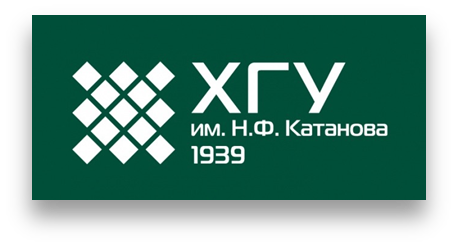 http://0861.ru
Алгоритмы и структуры данных
Лекция 5 Жадные алгоритмы: Задача о праздничной вечеринке
ст. препод. каф. ПОВТиАС
Голубничий Артем Александрович
artem@golubnichij.ru
Абакан, 2019
Структура занятия
постановка задачи;
наивный алгоритм;
связь с задачей покрытие точек отрезками;
жадный алгоритм;
асимптотики и время работы.
2
Описание задачи
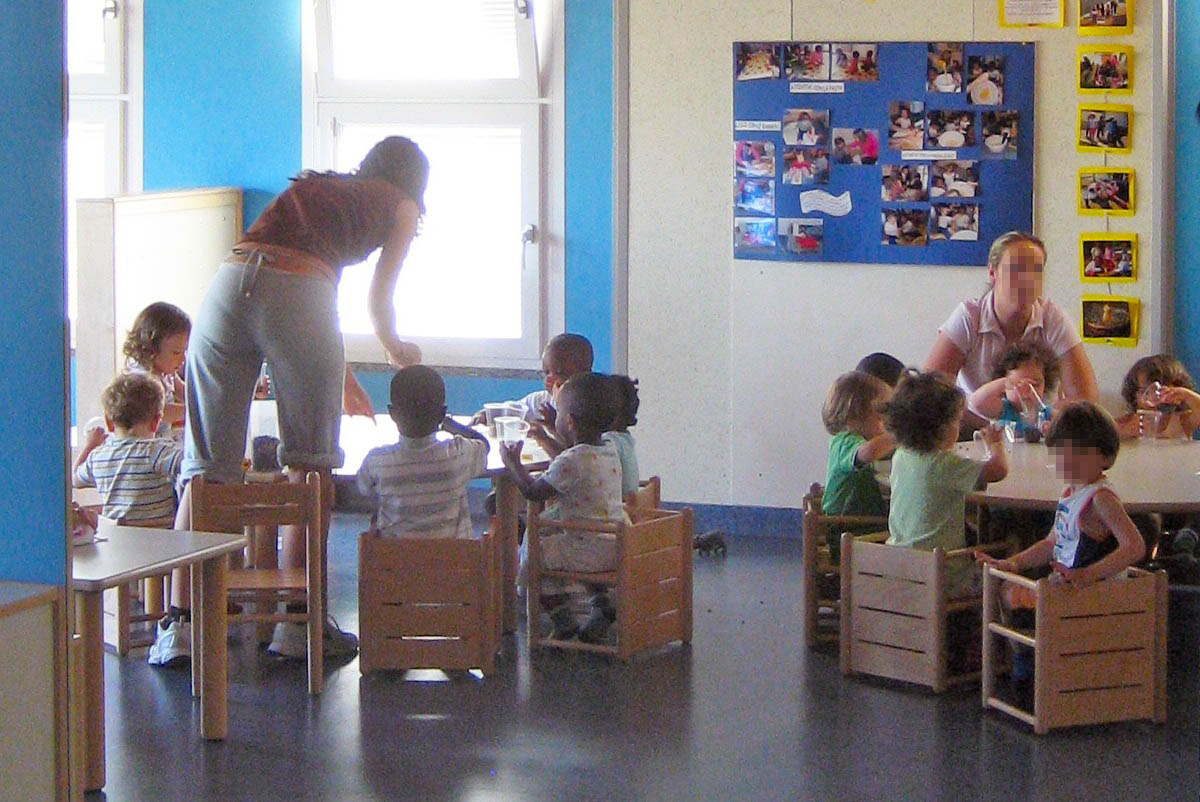 На праздник пришло много детей. Организуйте их в минимально возможное количество групп таким образом, чтобы возраст любых двух детей в одной группе отличался не более чем на два года.
3
Наивный алгоритм
составить все возможные распределения детей в одну или несколько групп (максимальное количество групп равно количеству детей);
4
Наивный алгоритм
составить все возможные распределения детей в одну или несколько групп (максимальное количество групп равно количеству детей);
проверить корректность составления групп по возрасту (соблюдается ли условие разницы не более чем на 2 года);
5
Наивный алгоритм
составить все возможные распределения детей в одну или несколько групп (максимальное количество групп равно количеству детей);
проверить корректность составления групп по возрасту (соблюдается ли условие разницы не более чем на 2 года);
вернуть минимальное количество групп среди допустимых распределений.
6
Время работы
7
Время работы
8
Асимптотики
наивный алгоритм работает за время Ω(2n);
9
Асимптотики
наивный алгоритм работает за время Ω(2n); 
для n = 50 как минимум 
      250 = 1125899906842624 
      операций;
10
Асимптотики
наивный алгоритм работает за время Ω(2n); 
для n = 50 как минимум 
      250 = 1125899906842624 
      операций;
алгоритм можно значительно улучшить.
11
Покрытие точек отрезками
12
13
14
15
Связь с детьми в группах
точки x1, ..., xn соответствуют возрасту детей;
16
Связь с детьми в группах
точки x1, ..., xn соответствуют возрасту детей; 
отрезки соответствуют группам;
17
Связь с детьми в группах
точки x1, ..., xn соответствуют возрасту детей; 
отрезки соответствуют группам; 
любые два ребенка в пределах одного отрезка длины 2 отличаются не более чем на два года;
18
Связь с детьми в группах
точки x1, ..., xn соответствуют возрасту детей; 
отрезки соответствуют группам; 
любые два ребенка в пределах одного отрезка длины 2 отличаются не более чем на два года; 
любая допустимая группа детей может быть помещена в отрезок длиной 2.
19
Связь с детьми в группах
Безопасный выбор: накройте крайнюю левую точку отрезком длины 2, начинающимся в этой точке.
20
Связь с детьми в группах
Безопасный выбор: накройте крайнюю левую точку отрезком длины 2, начинающимся в этой точке.
21
Связь с детьми в группах
Безопасный выбор: накройте крайнюю левую точку отрезком длины 2, начинающимся в этой точке.
22
Связь с детьми в группах
Безопасный выбор: накройте крайнюю левую точку отрезком длины 2, начинающимся в этой точке.
23
Жадный алгоритм
покройте крайнюю левую точку отрезком длиной 2;
24
Жадный алгоритм
покройте крайнюю левую точку отрезком длиной 2; 
удалите все точки в пределах этого отрезка;
25
Жадный алгоритм
покройте крайнюю левую точку отрезком длиной 2; 
удалите все точки в пределах этого отрезка; 
решить ту же задачу с оставшимися точками.
26
Предположим x1 ≤ x2 ≤ ... ≤ xn
27
28
29
Общее время работы
PointsCoverSorted работает за время O(n);
необходимо отсортировать {x1, x2, . . . , xn}, перед PointsCoverSorted;
сортировка занимает O(n log n);
сортировка + PointsCoverSorted работает за время O(n log n).
30
Асимптотики
прямое решение работает за время Ω(2n);
31
Асимптотики
прямое решение работает за время Ω(2n);
очень долго для уже при n = 50;
32
Асимптотики
прямое решение работает за время Ω(2n);
очень долго для уже при n = 50;
Sort + greedy работает за O(n log n);
33
Асимптотики
прямое решение работает за время Ω(2n);
очень долго для уже при n = 50;
Sort + greedy работает за O(n log n);
быстро до n = 10 000 000;
34
Асимптотики
прямое решение работает за время Ω(2n);
очень долго для уже при n = 50;
Sort + greedy работает за O(n log n);
быстро до n = 10 000 000;
значительное улучшение.
35